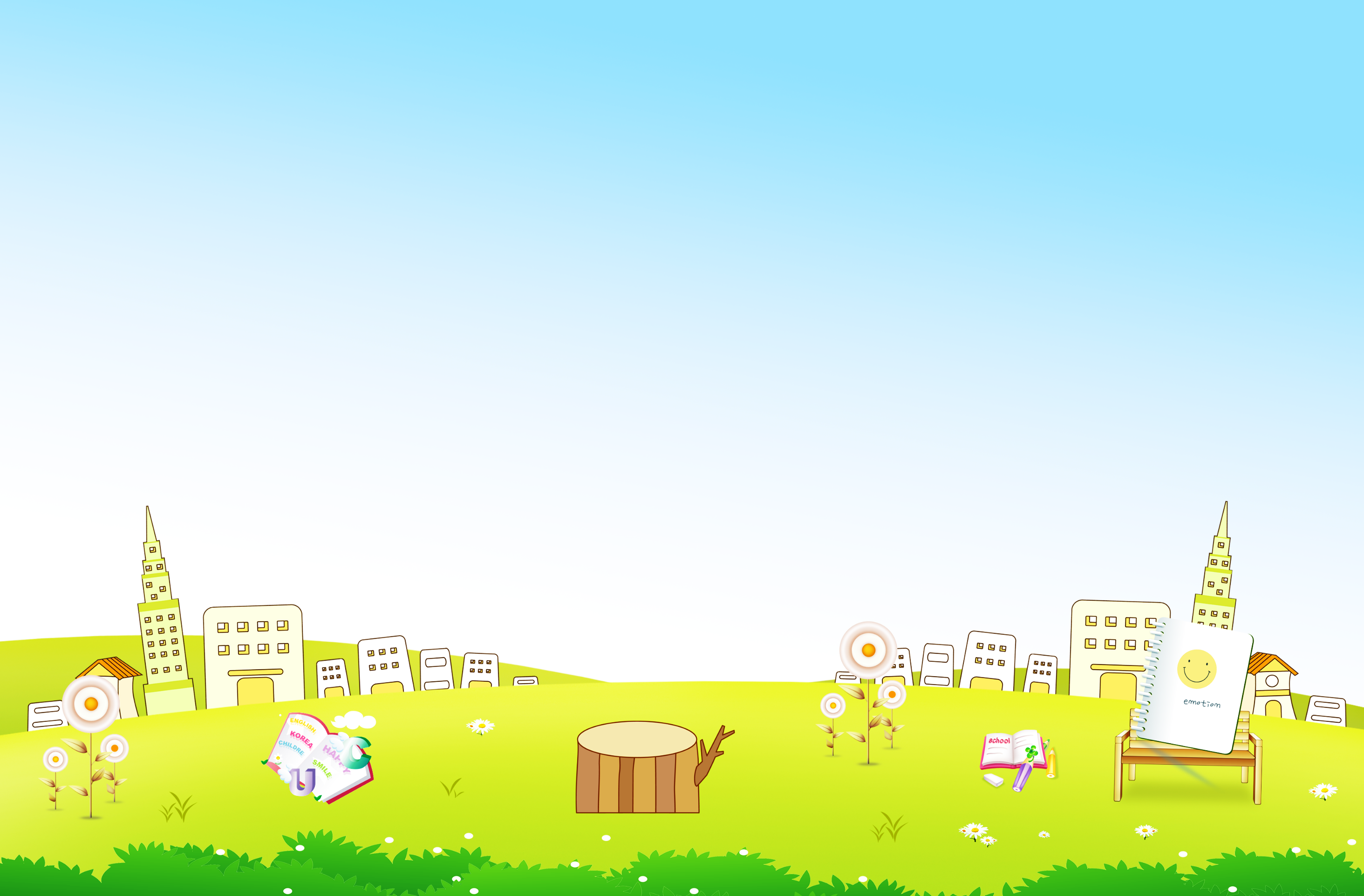 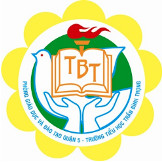 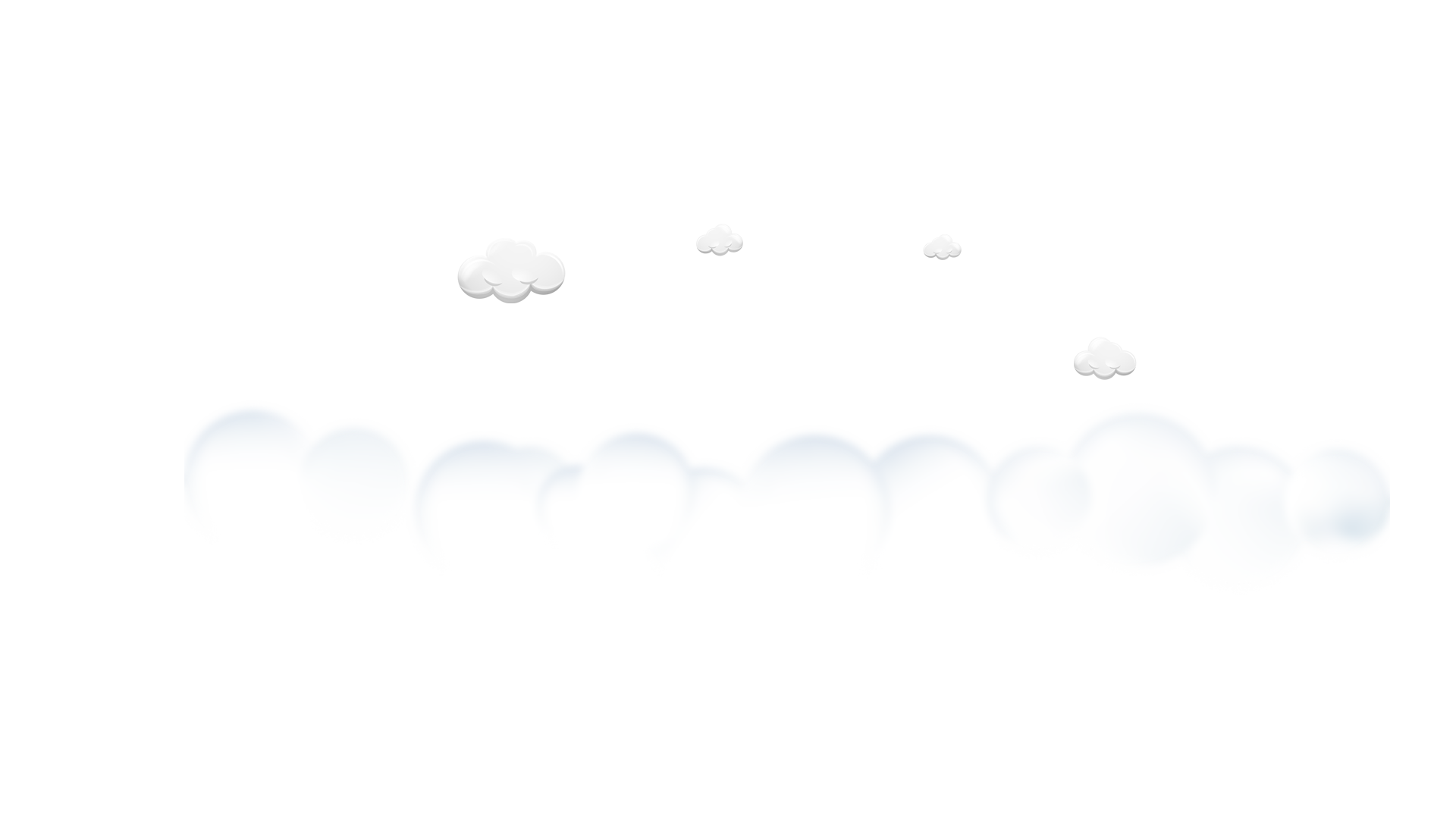 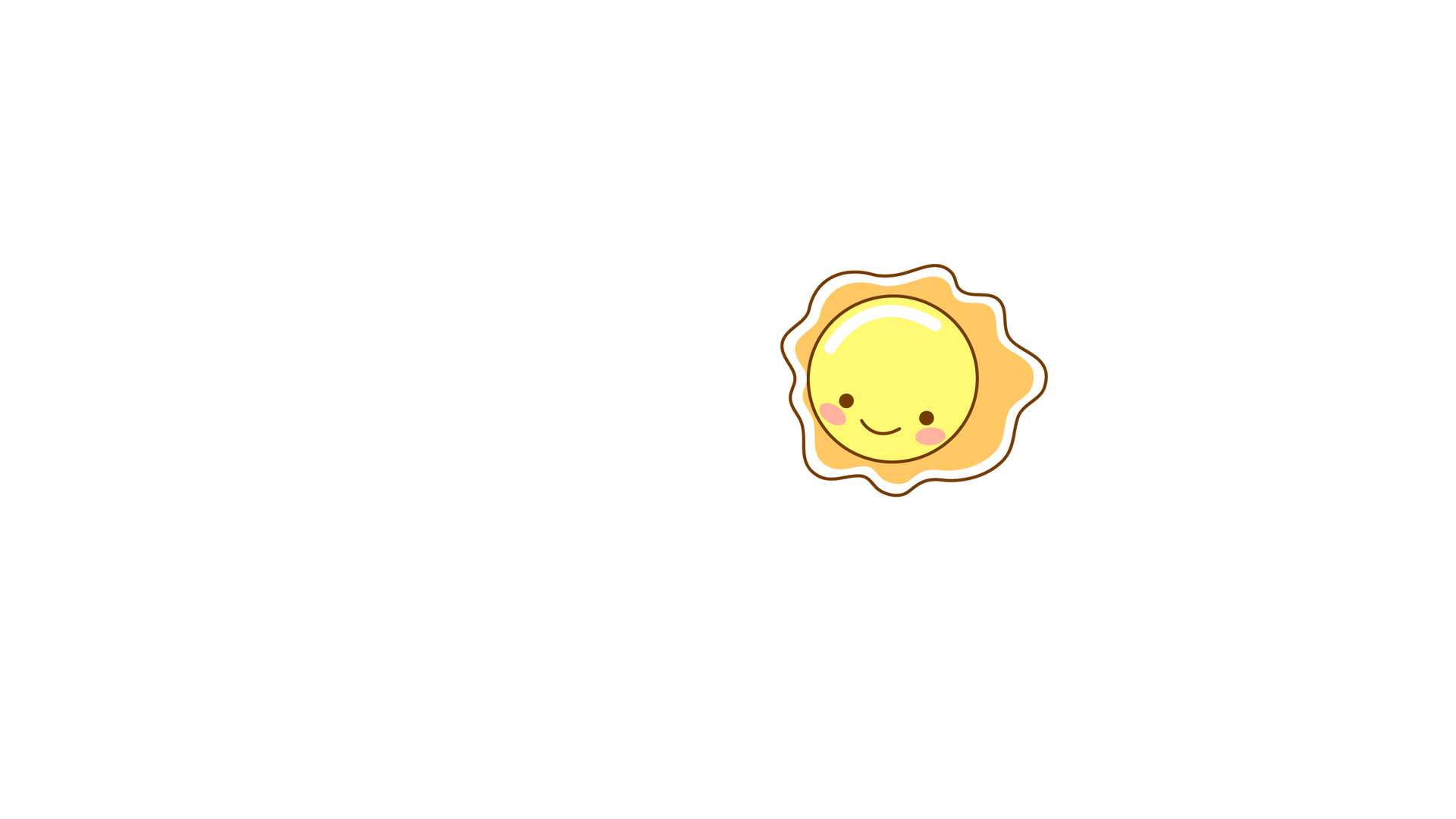 Tröôøng Tieåu hoïc Traàn Bình Troïng
MOÂN TIEÁNG VIEÄT
Tuaàn 1
Baøi 5: OÂn taäp
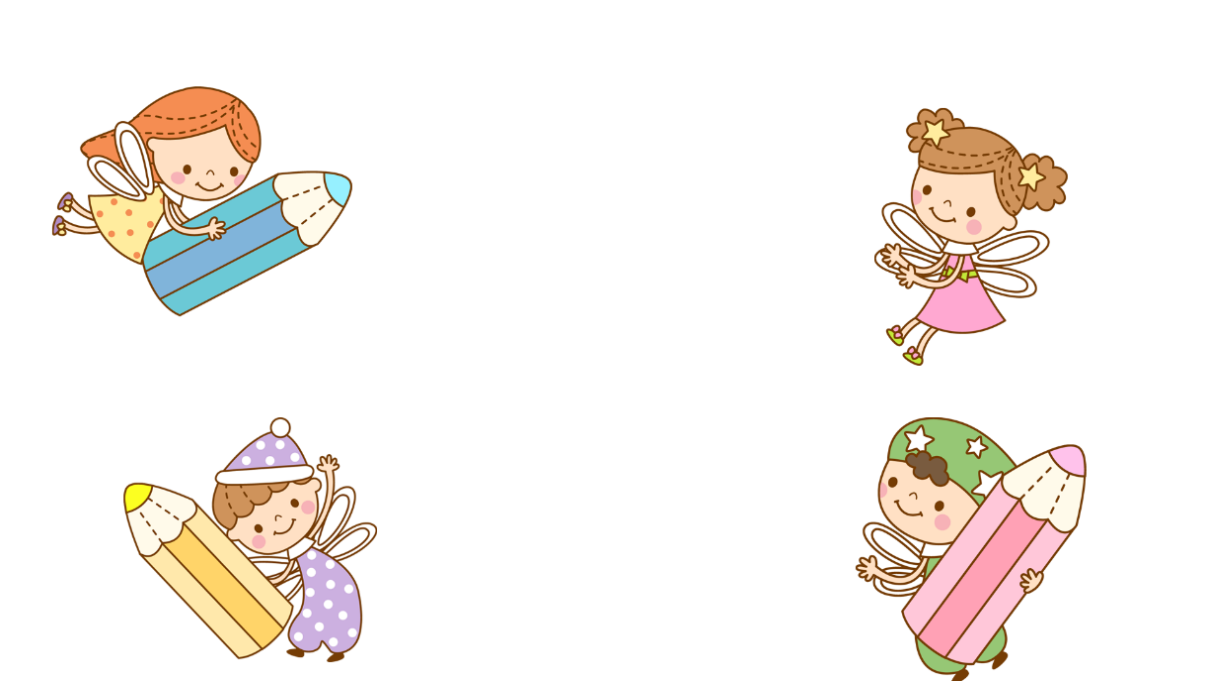 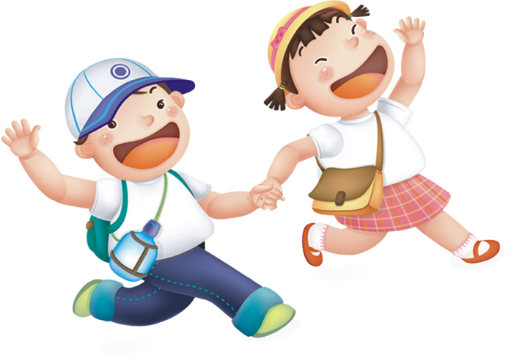 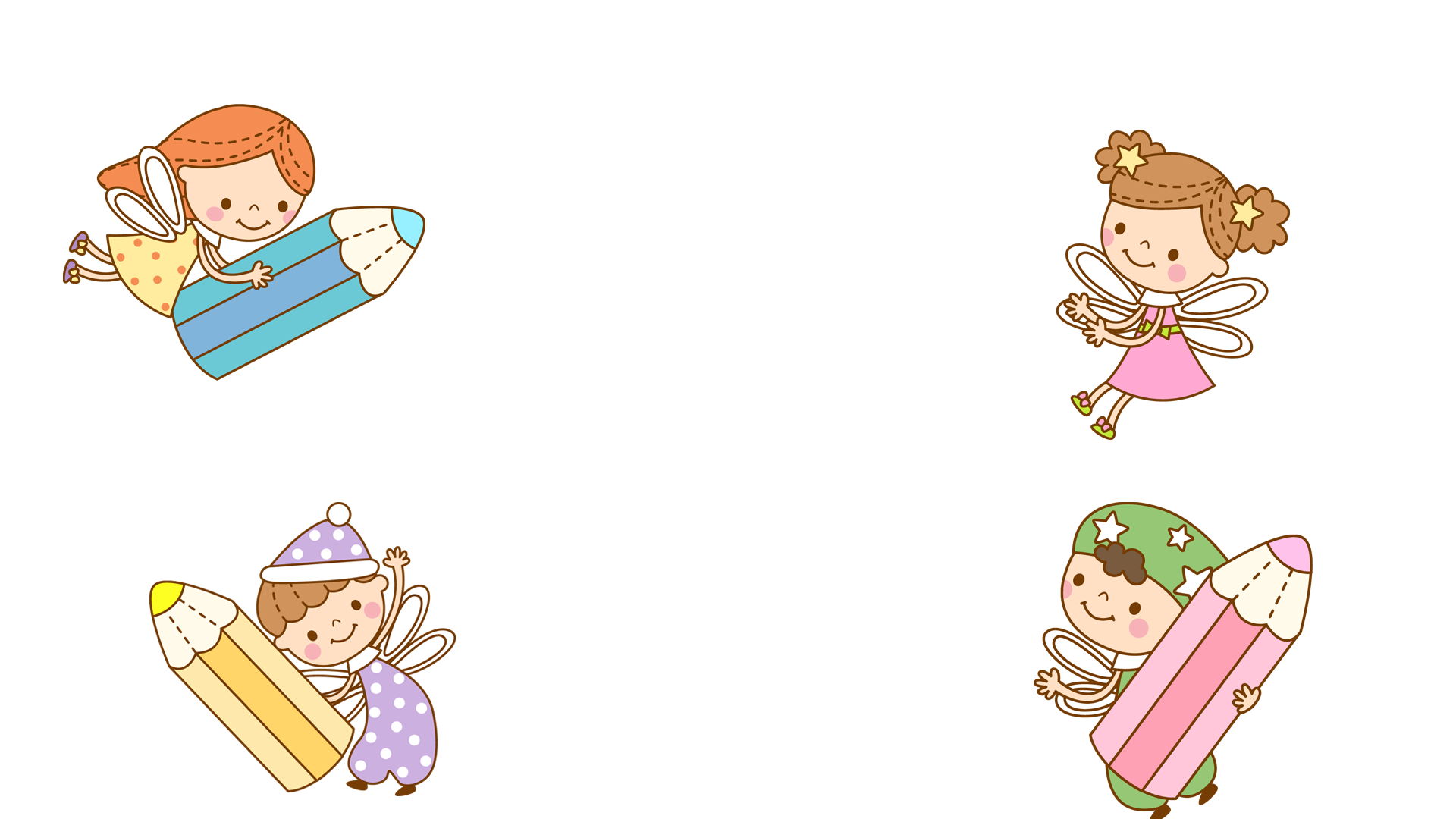 Giaùo vieân: Traàn Yeán Linh
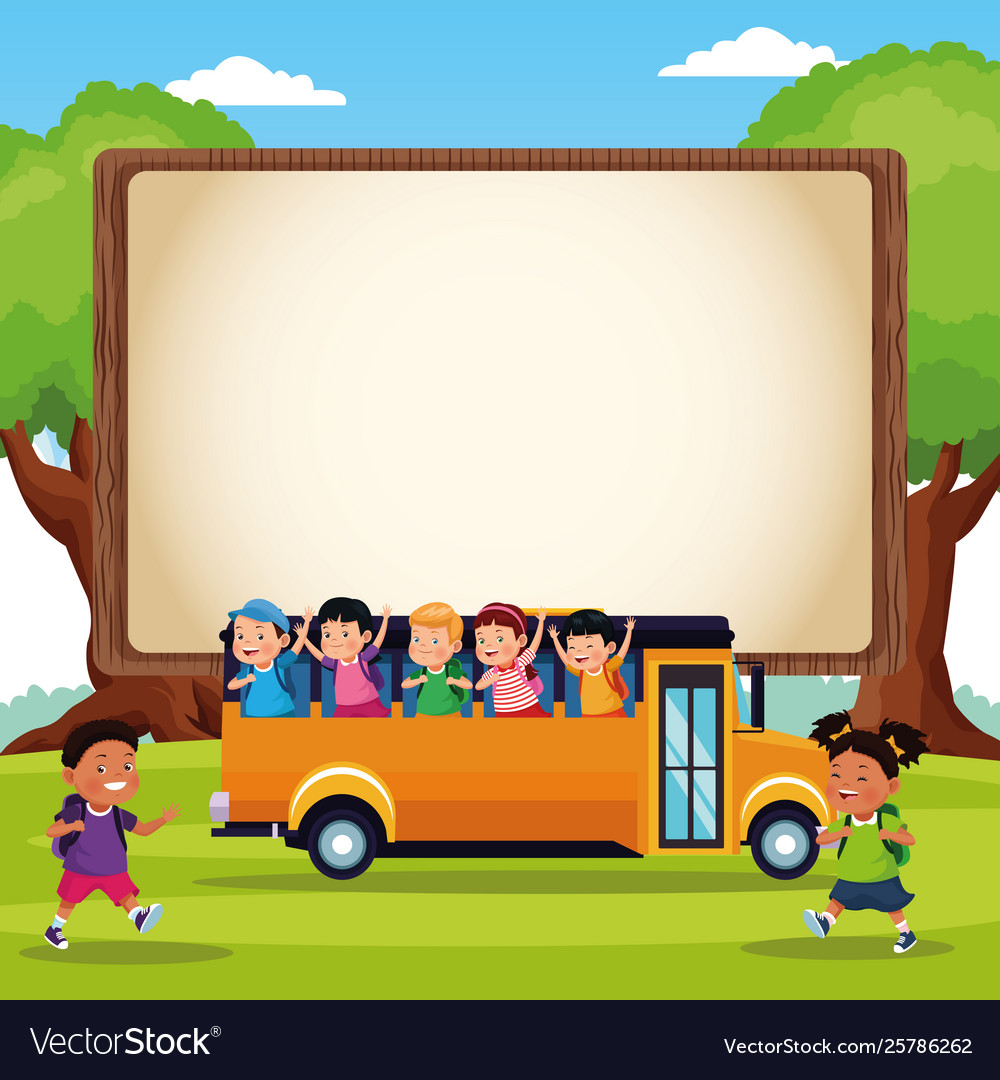 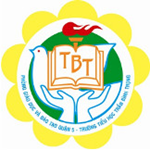 Tieát 1
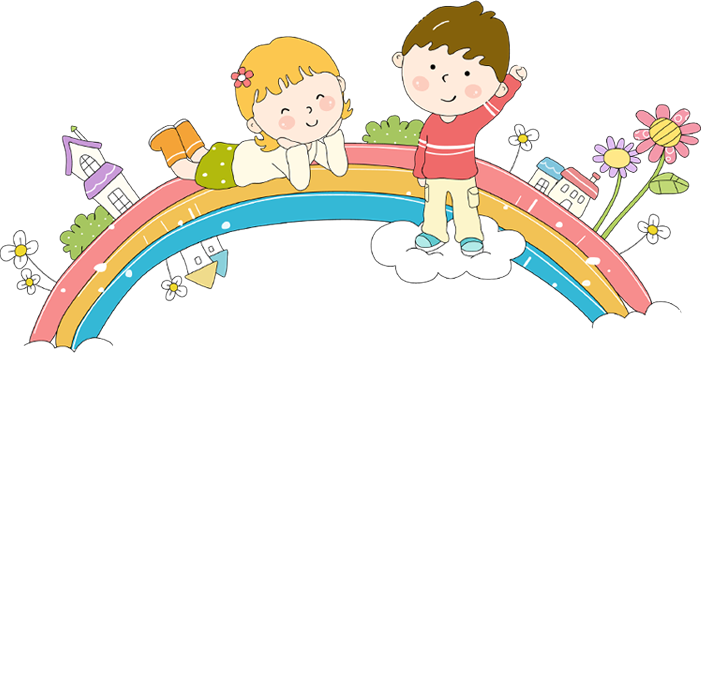 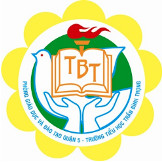 Kieåm tra
baøi cuõ
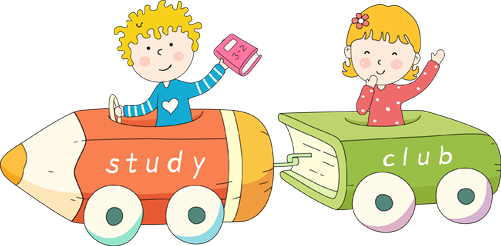 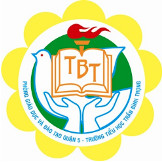 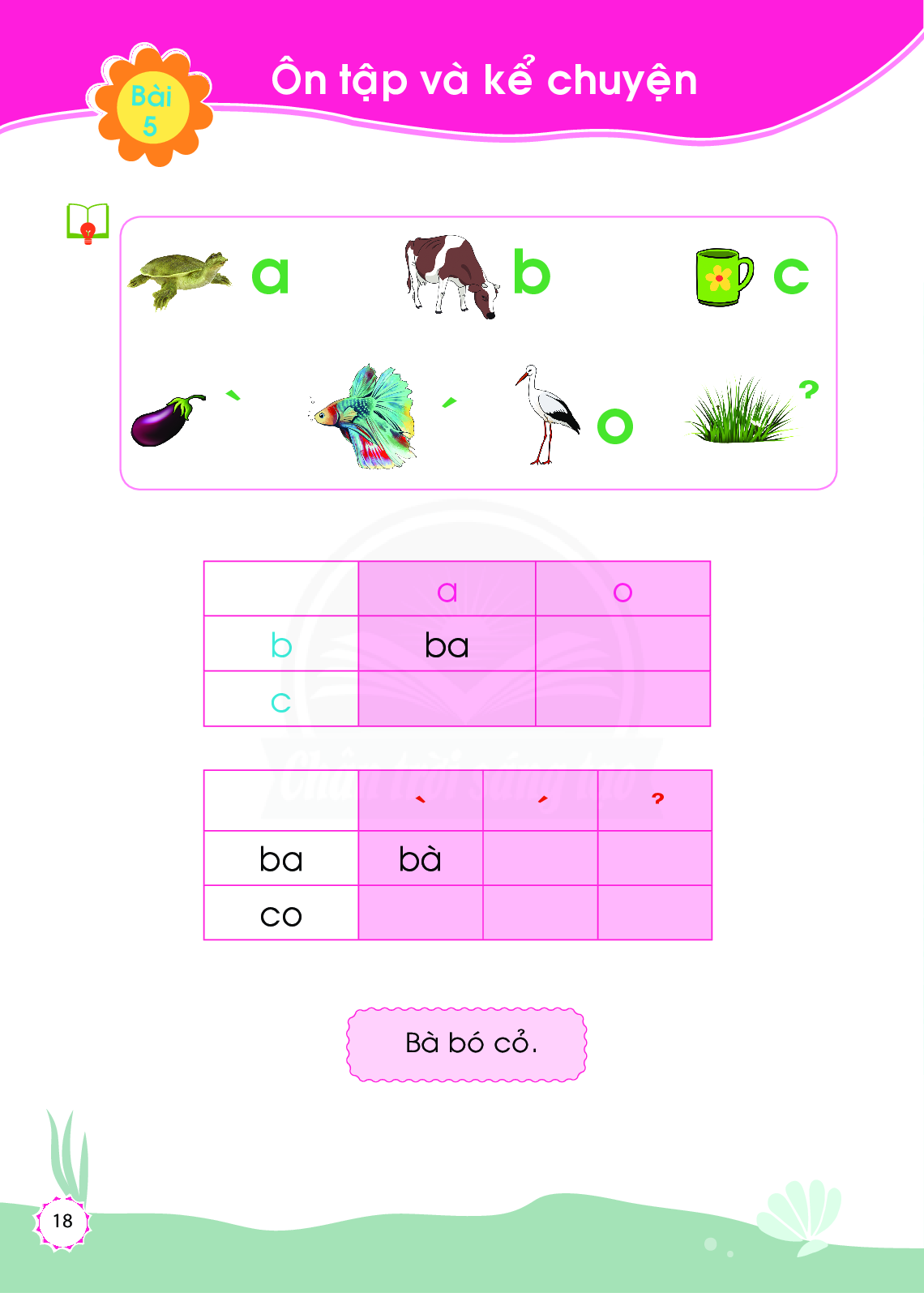 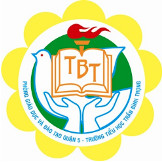 a
o
b
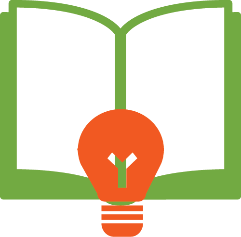 bo
ba
c
co
ca
ø
̉
Ù
ba
baø
baù
baû
coû
coù
co
coø
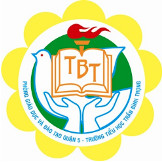 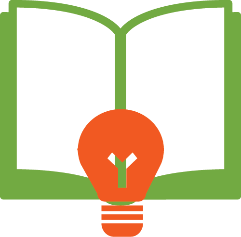 Baø boù coû.
Ai boù coû?
Baø laøm gì ?
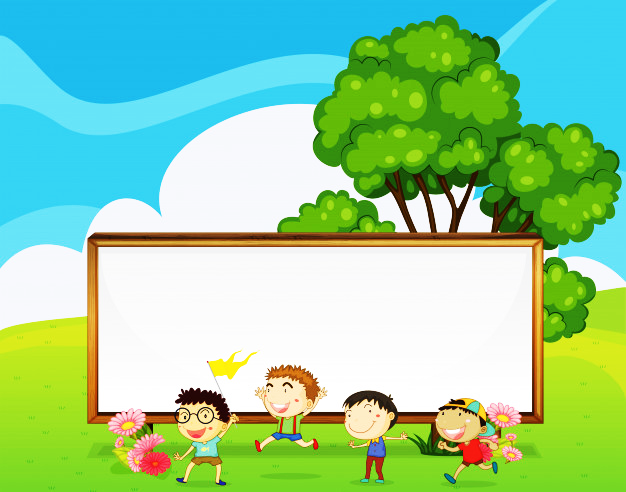 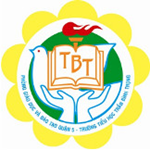 Thö giaõn
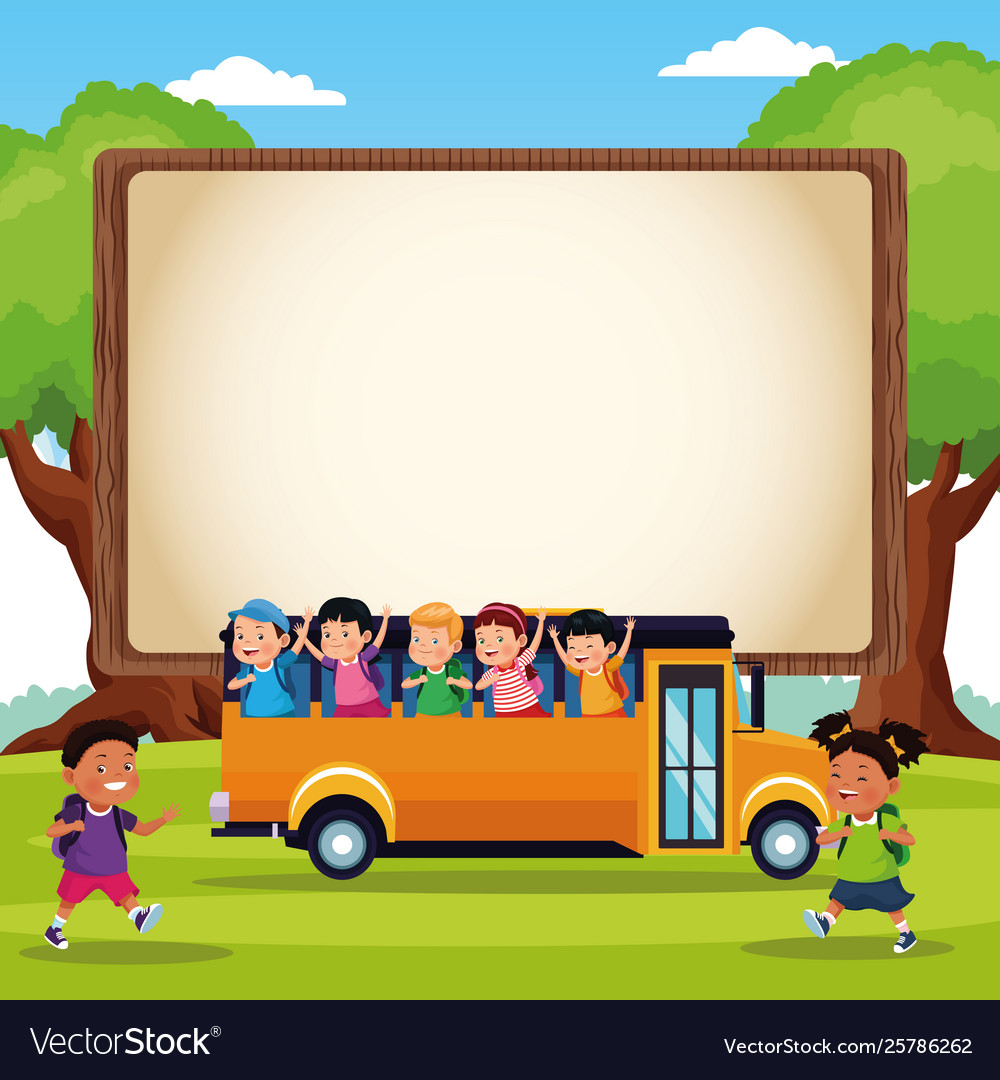 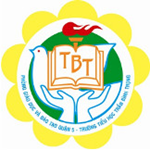 Tieát 2
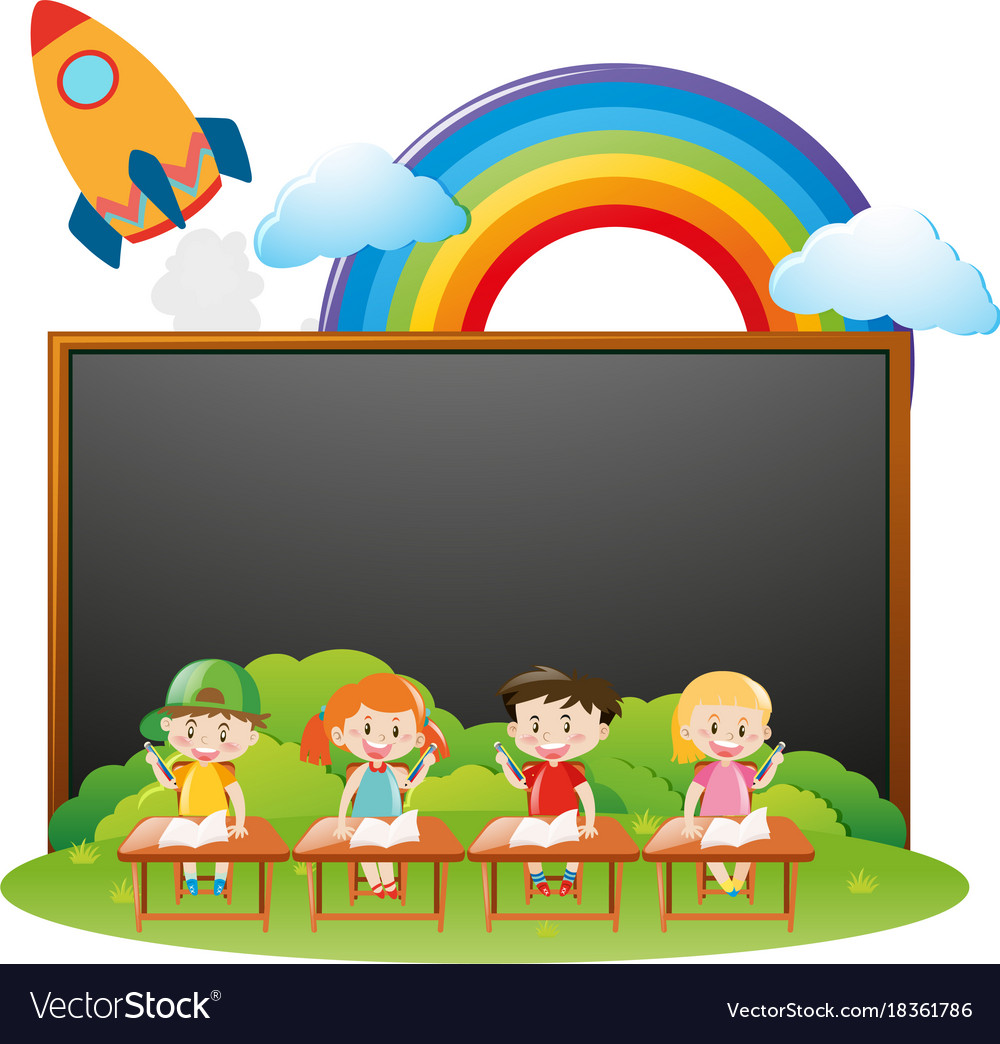 Luyeän vieát
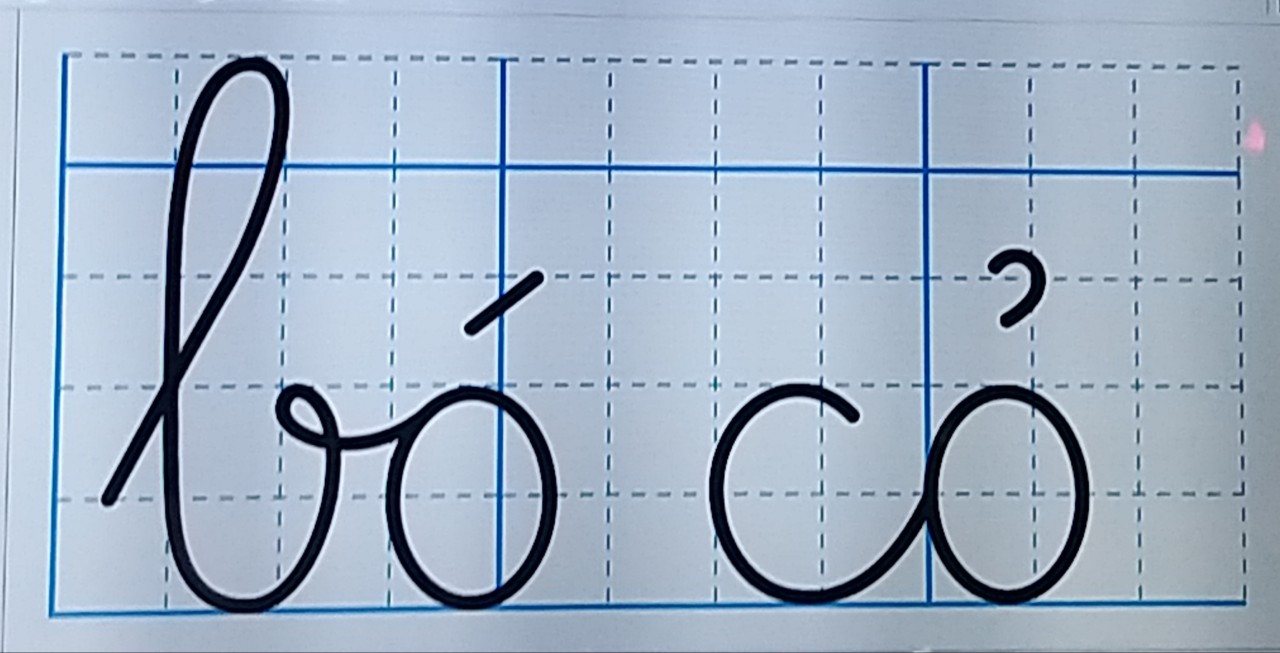 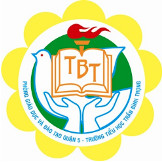 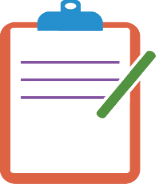 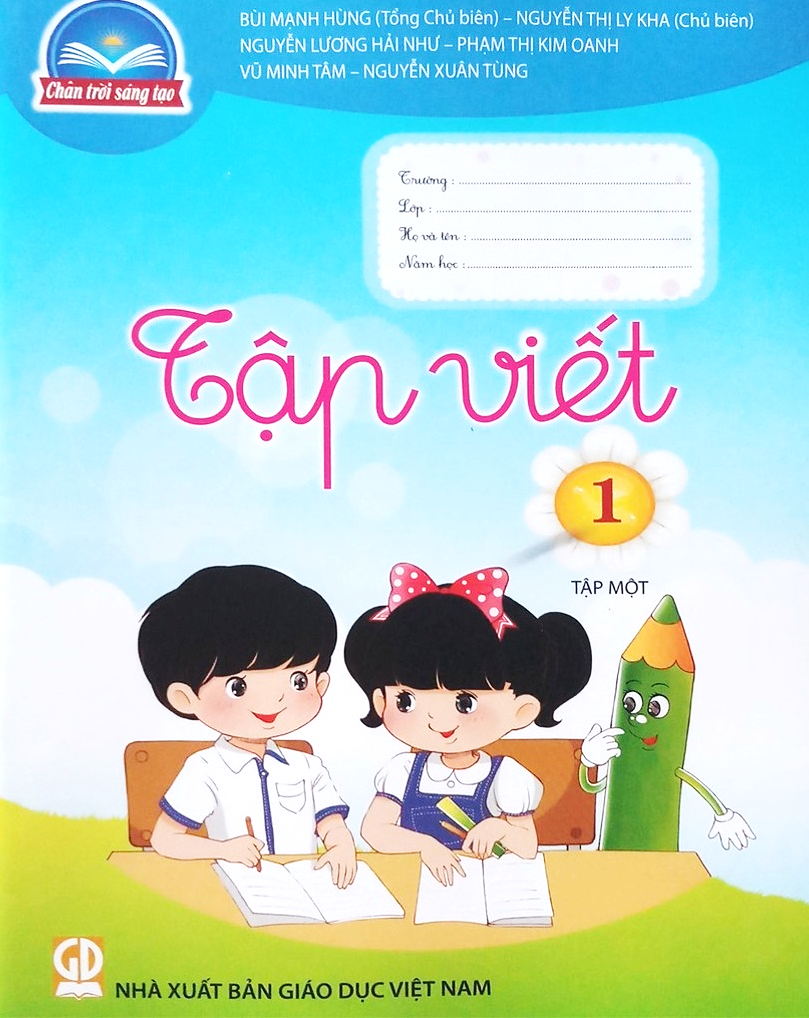 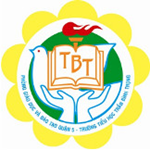 Trang 8
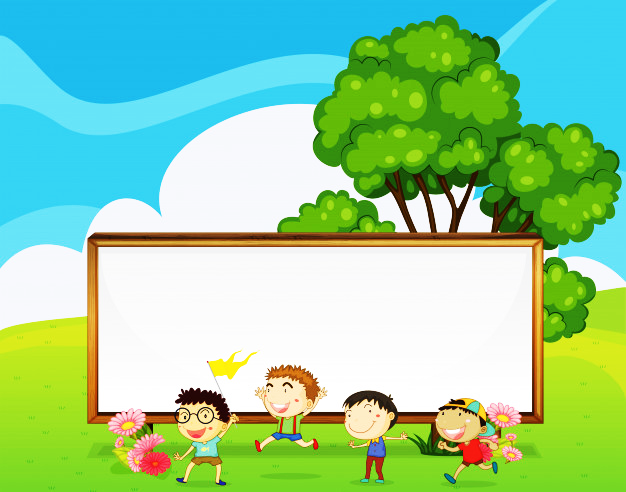 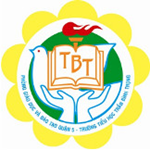 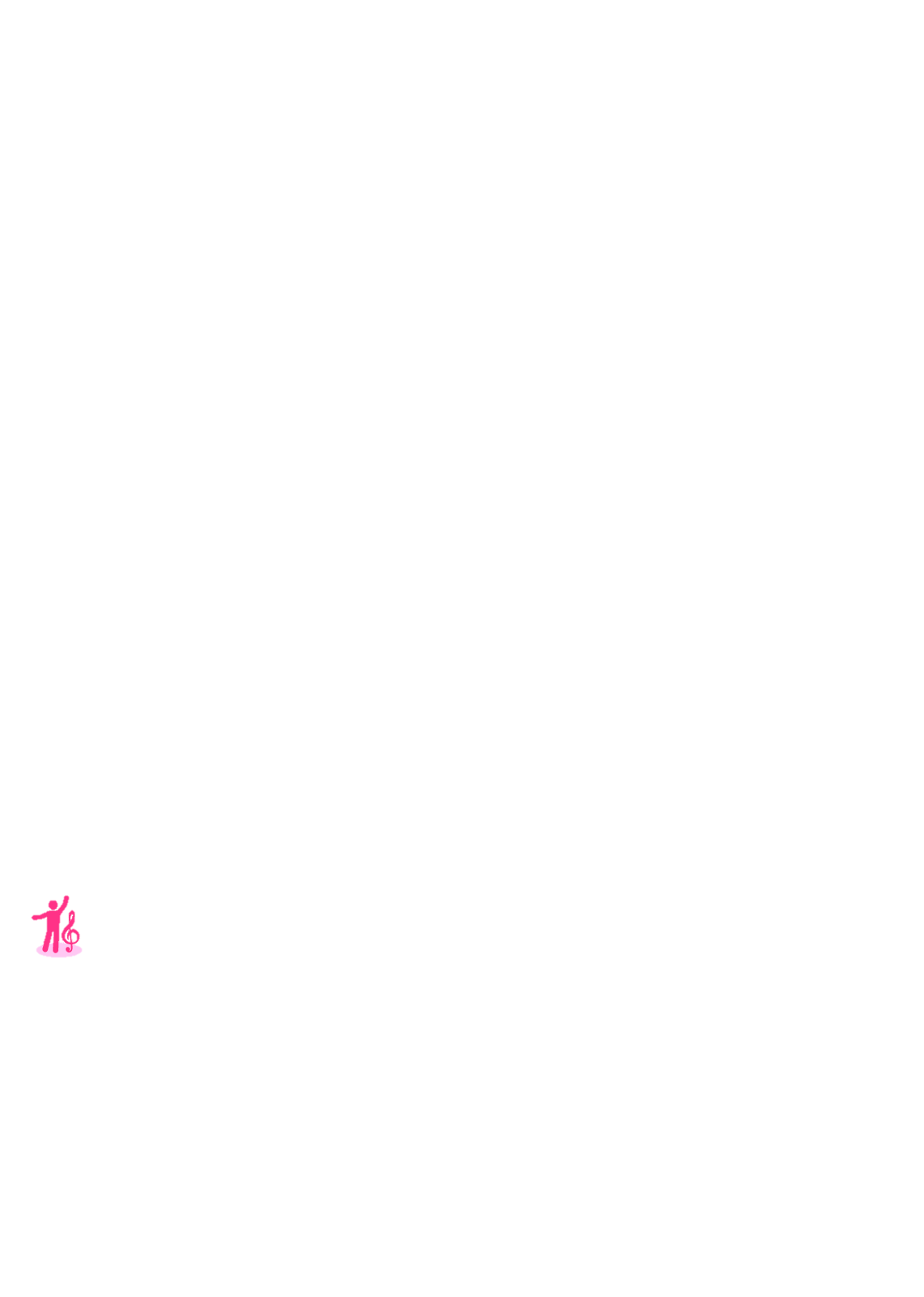 Sau khi hoïc ôû tröôøng veà nhaø, em coù töï oân laïi baøi khoâng?
Tuaàn hoïc ñaàu tieân em ñeán tröôøng coù vui khoâng?
Em thích baøi hoïc naøo?
Em thích hoaït ñoäng gì?
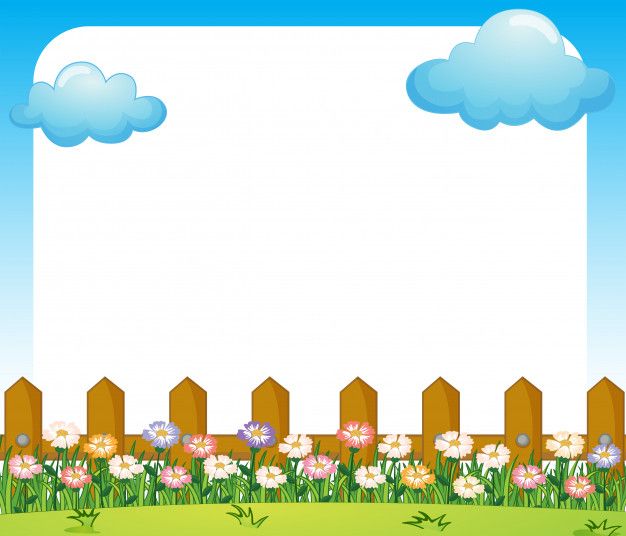 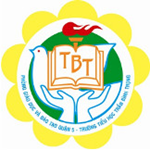 Cuûng coá
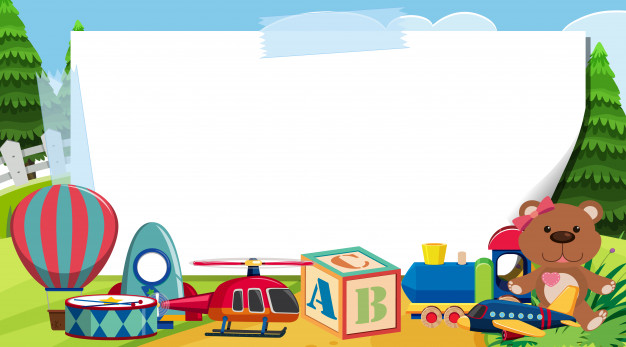 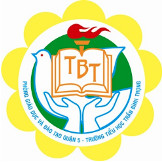 Chaøo taïm bieät 
caùc con